Poverty in a Rural Community:
Addressing the Root Causes
- Research and Interim Findings -
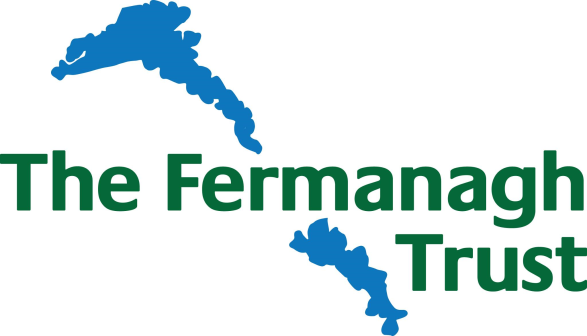 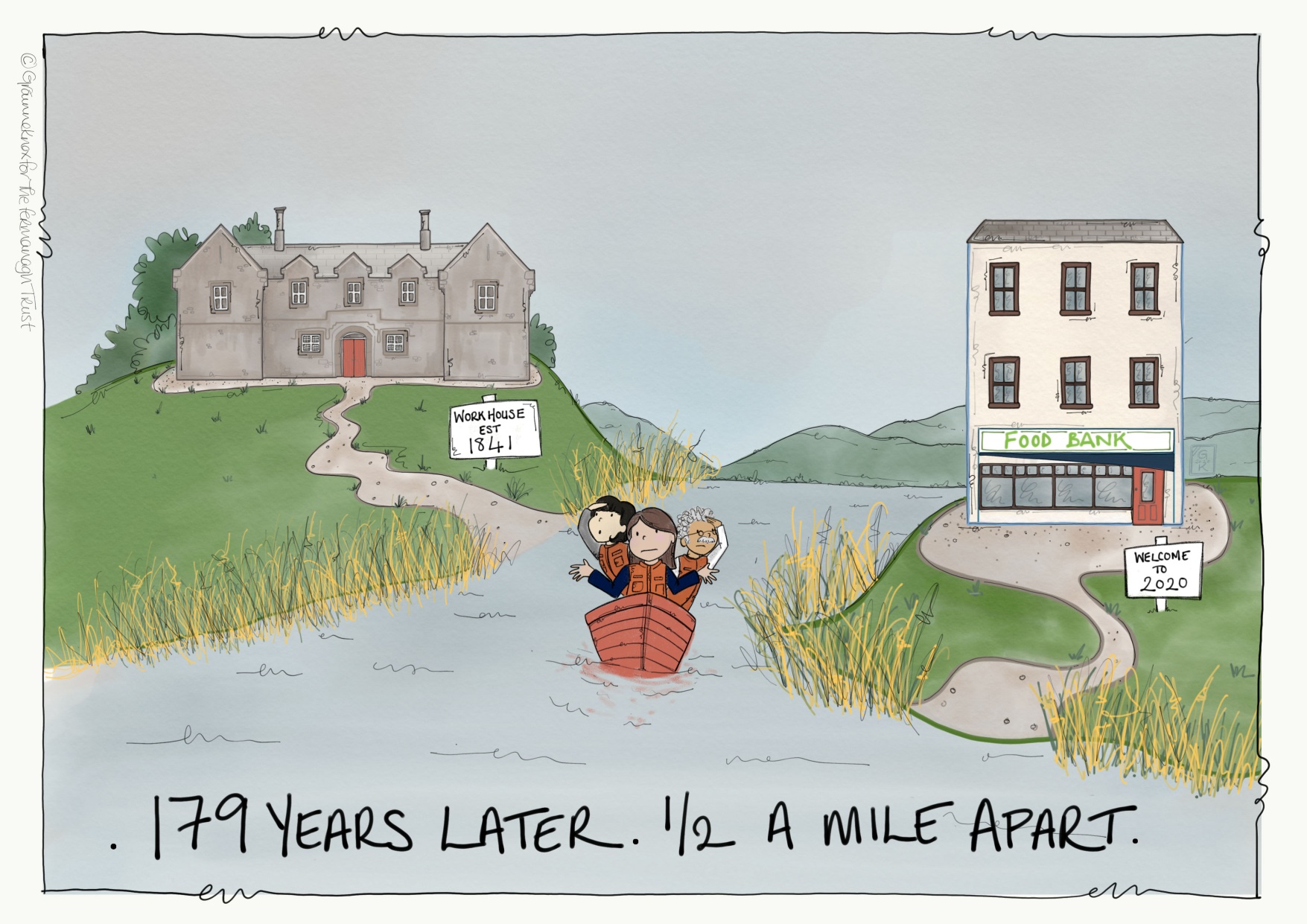 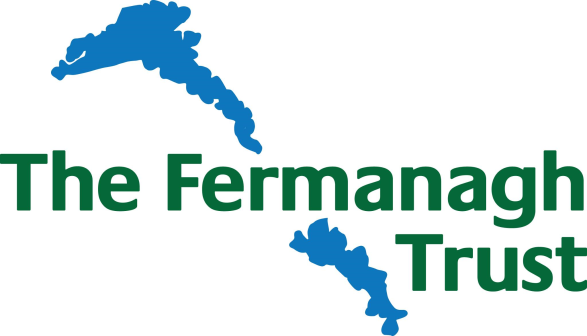 Housing – A decent affordable home
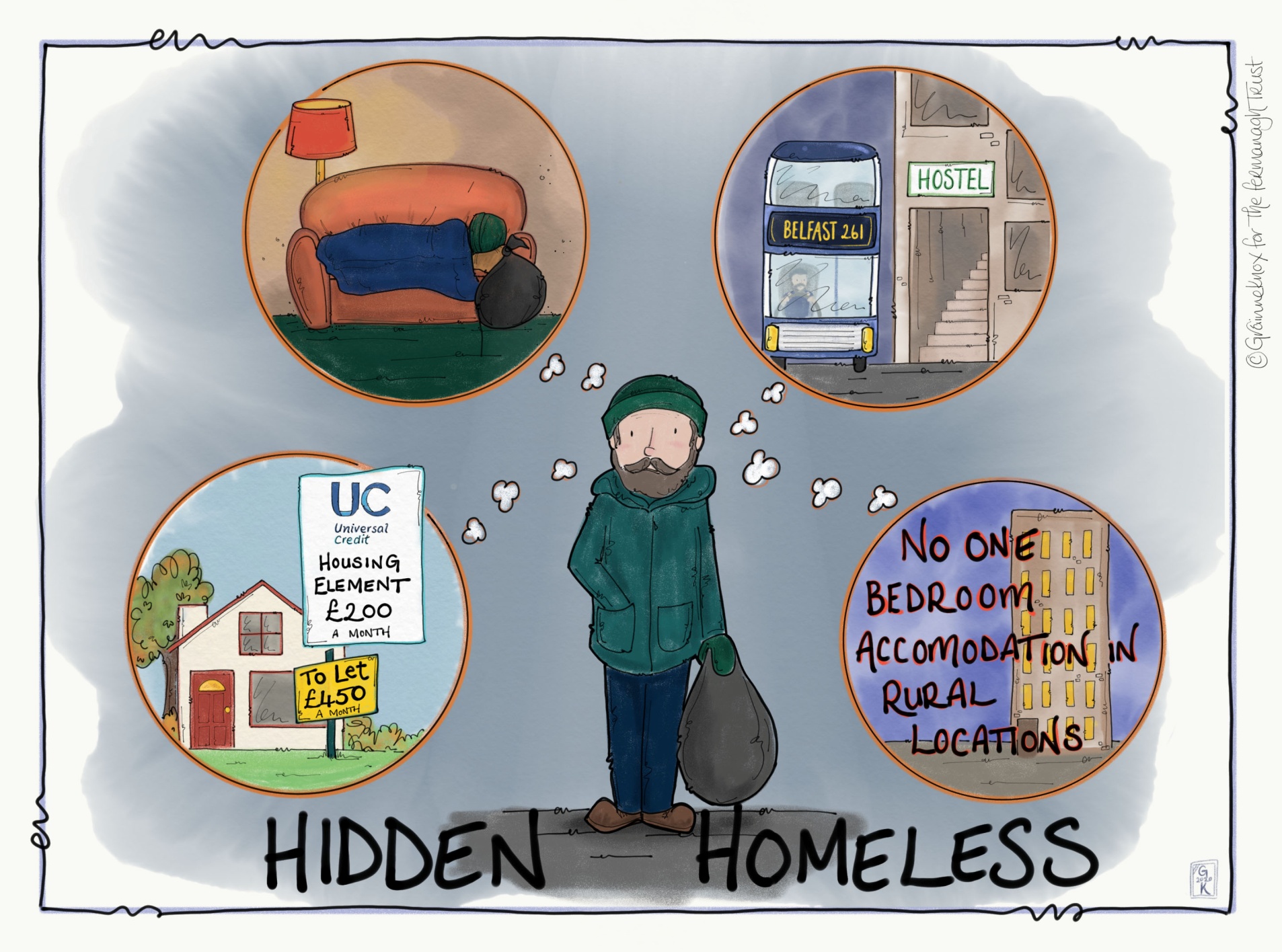 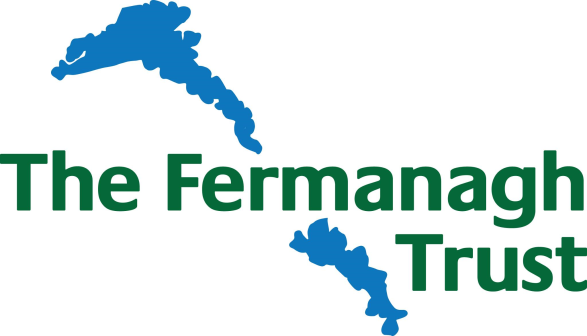 Housing – Significant Opportunities
Housing support service. Early intervention and prevention.
Grosvenor Barracks Site. Social Housing example. Focus and priority.

Rural Housing and Hidden Homeless- Policy changes and if necessary legislative changes are needed.
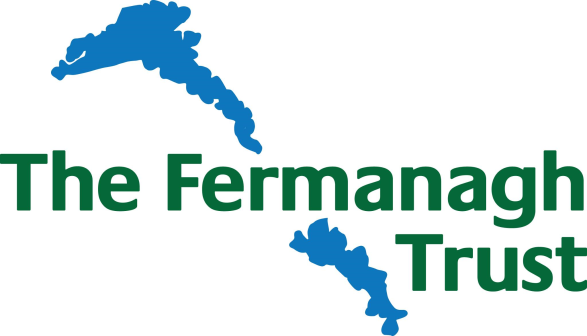 Income
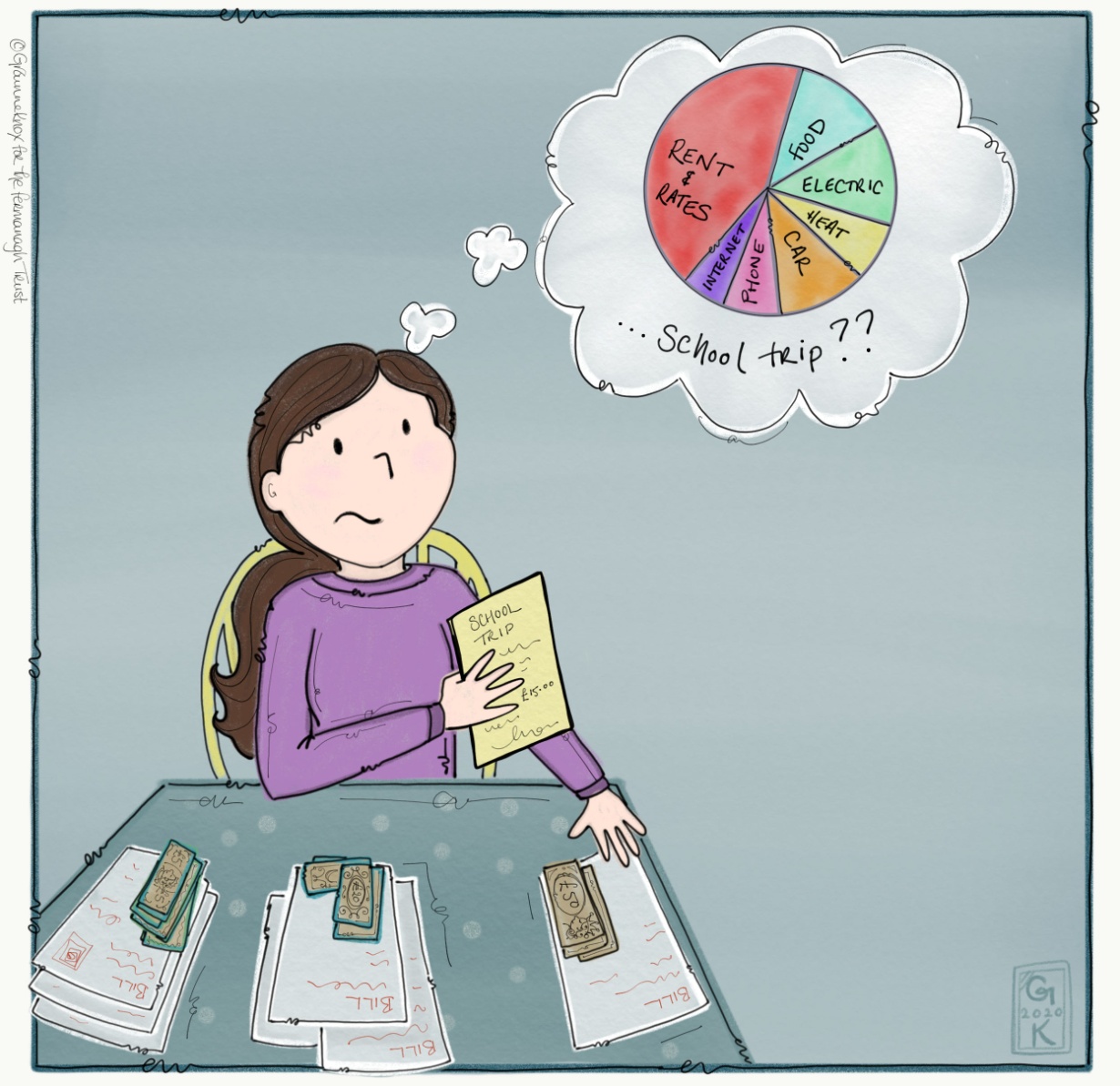 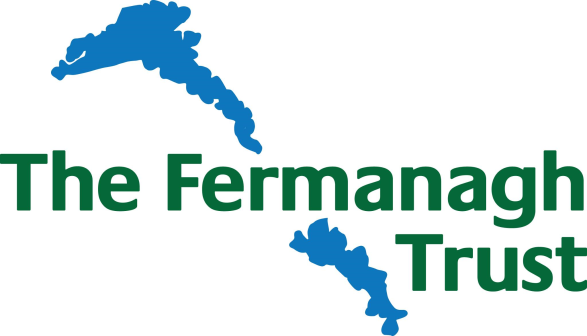 Income
“The minimum wage is not a living wage”
“Low wages are all around”
What can we do?

Living wage employers and champions

Public sector contracts / procurements i.e carers

Essential more people find a way out of poverty through work

Put 10 plus years focus on apprenticeships, local internships, access to employment and entrepreneurship initiatives 

District wide strategic focus
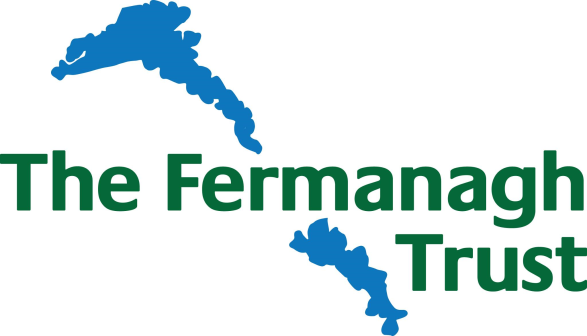 Personal and Family Debt
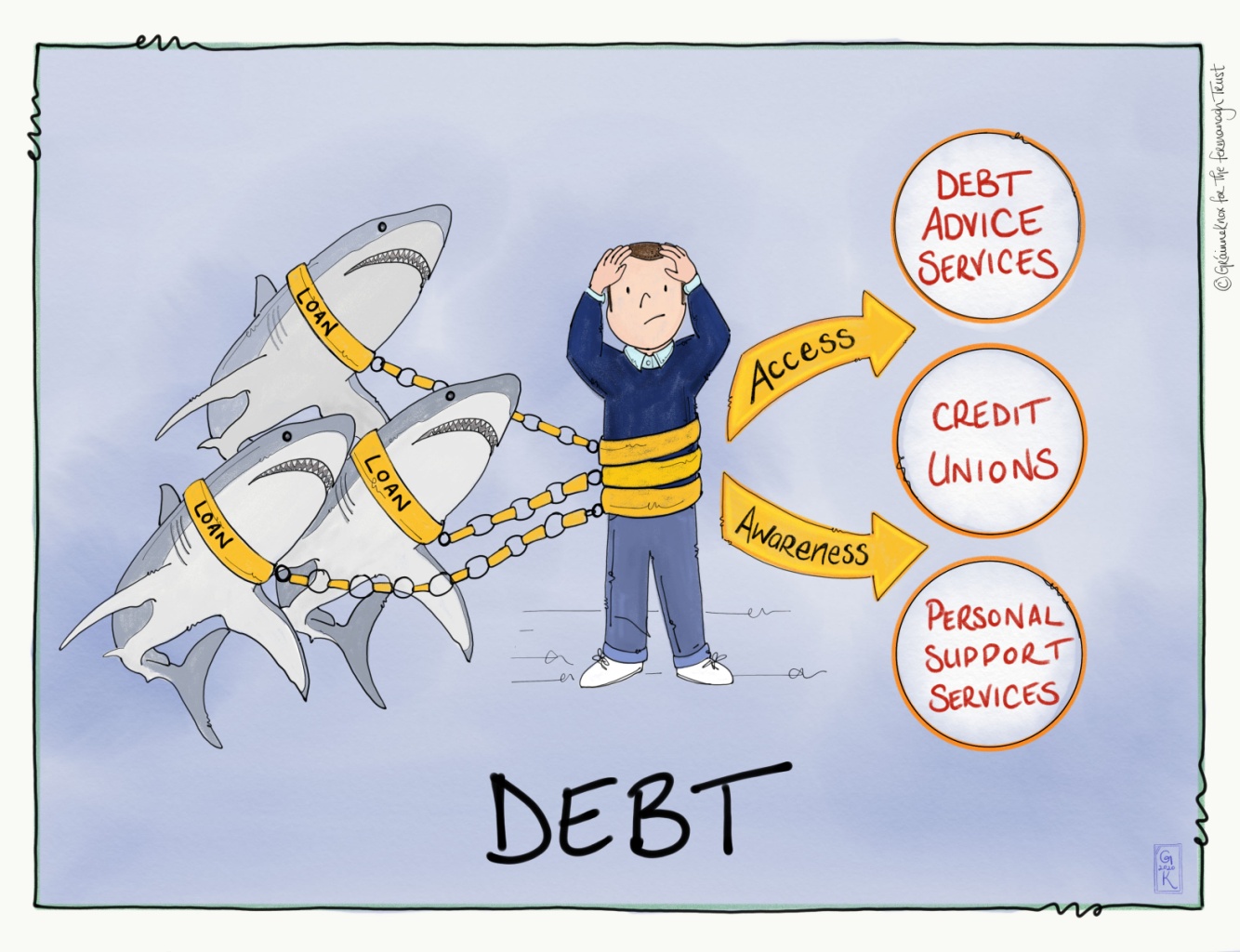 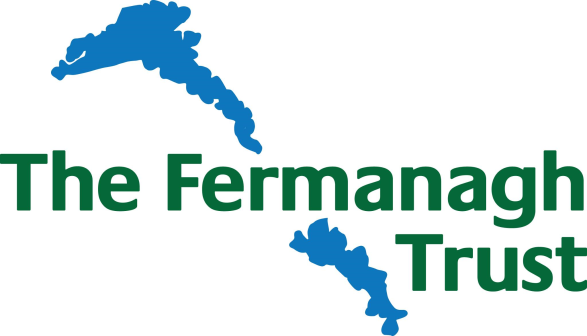 “Many of the young ones we help are bad managers of money. It’s a generational thing.”
“Payday loans are too easy to get. We are in a society of pay day loans.”
Enhanced access and awareness needs resourced
Education
Rise of online gambling and it’s impact.
“Banks have lost all local discretion for decisions... People are more vulnerable.”
“Nobody goes into schools anymore to give money advice”
Fuel Poverty
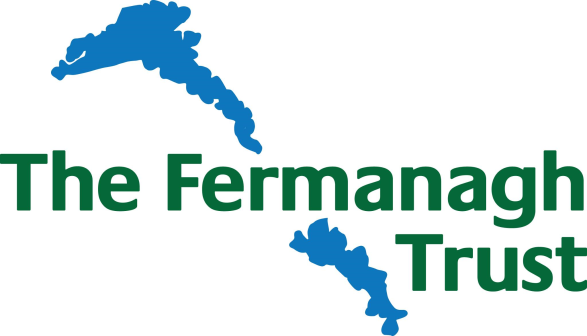 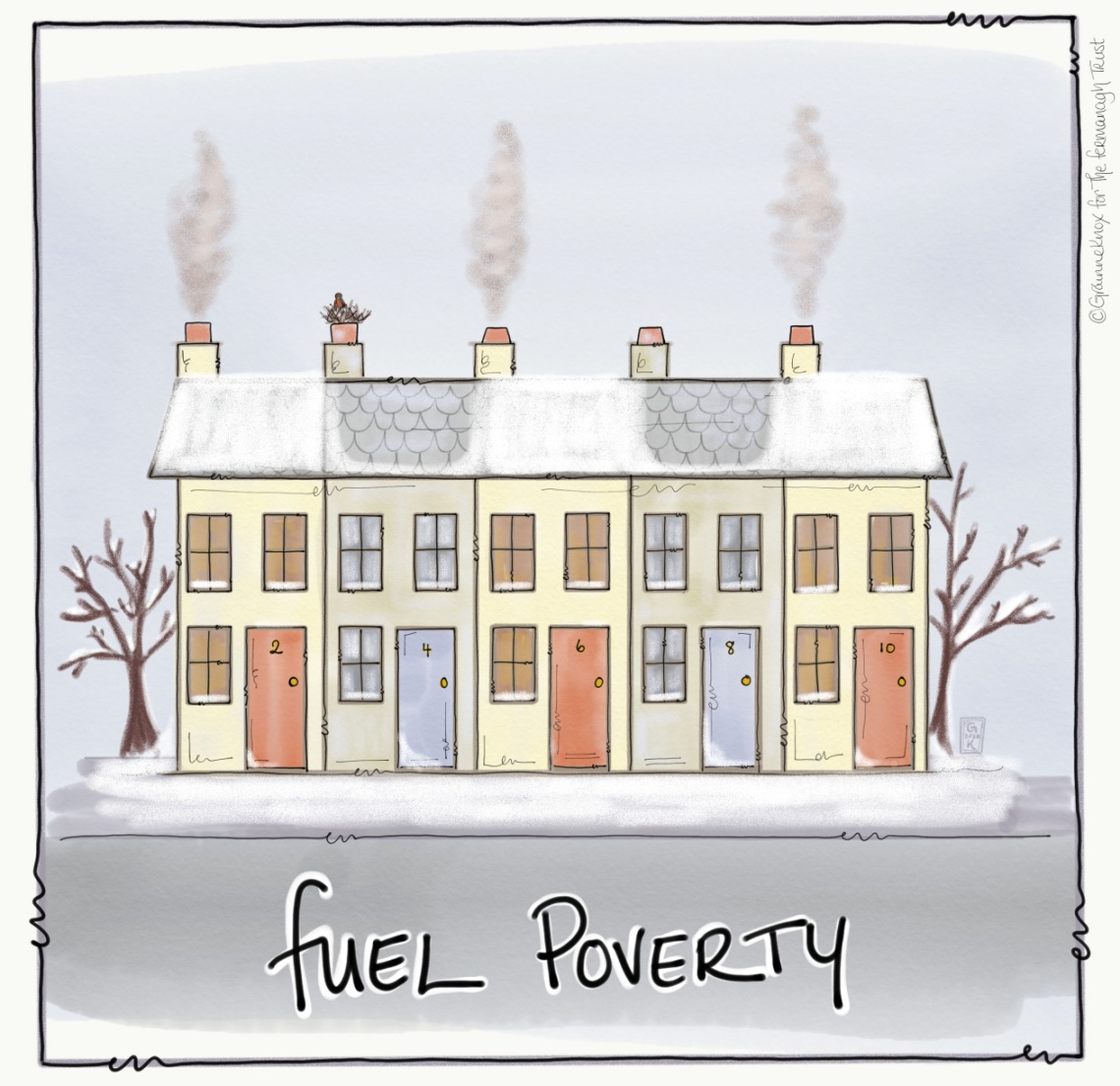 NI Energy Strategy - Citizens and Energy 
A distinct focus – it’s more than a project
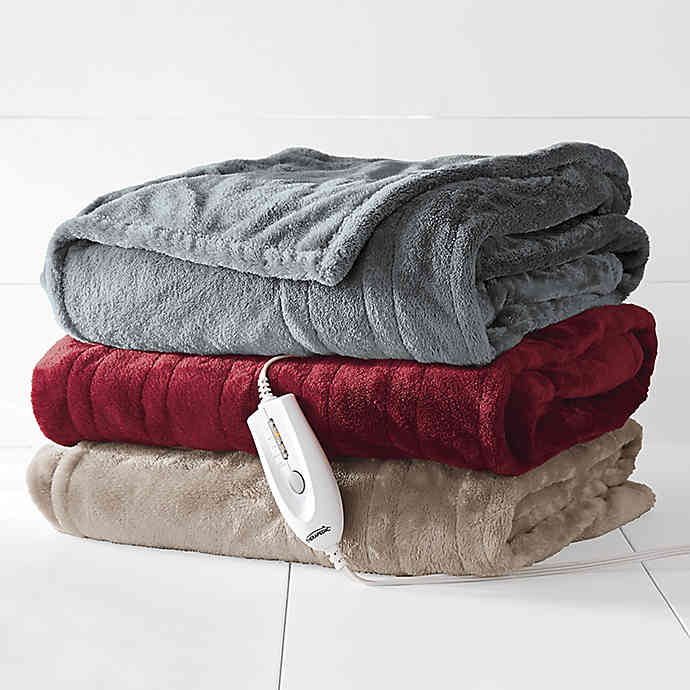 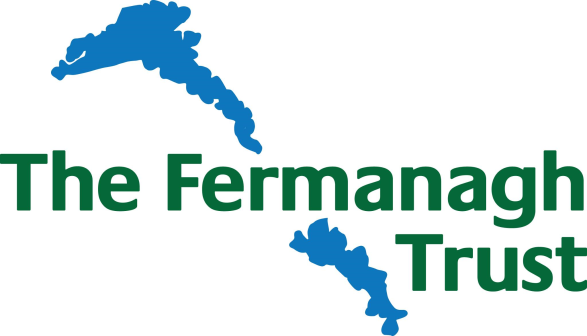 No one living in poverty is cold.10,000 ‘enhanced’ Keep Warm Packs.
Communities and people front and centre (managing, buying, reducing and generating energy)
“Landlords don’t care as long as someone is paying them rent”
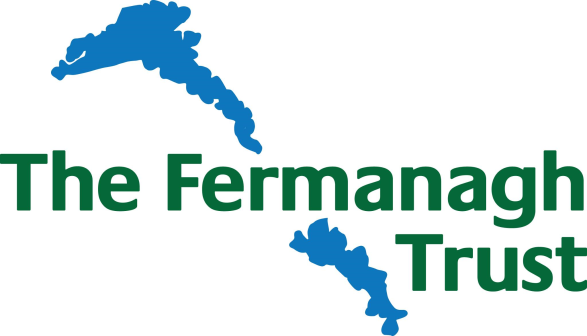 Food
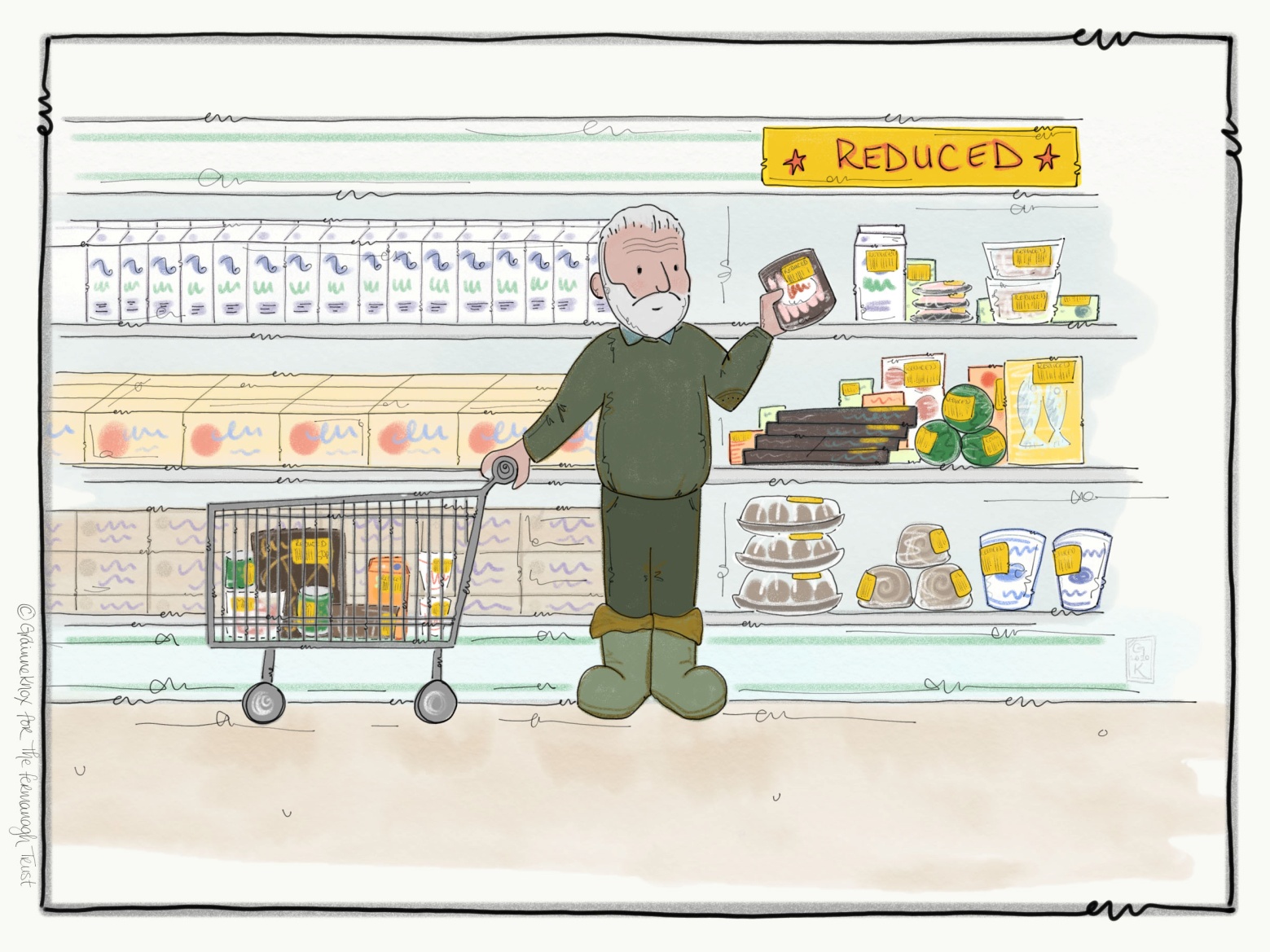 Community development campaign
Empower and education
‘Thinking outside the box’ i.e community transport / council vehicles
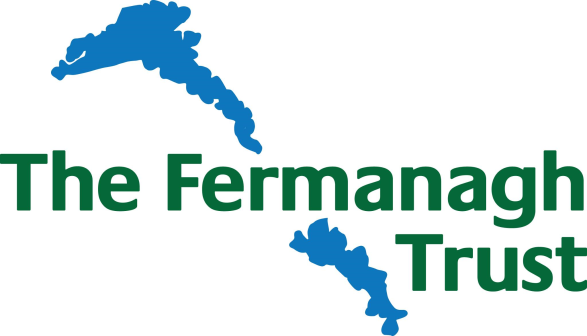 “I thought we had a choice, but childcare costs mean we have no choice. Work doesn’t pay.”
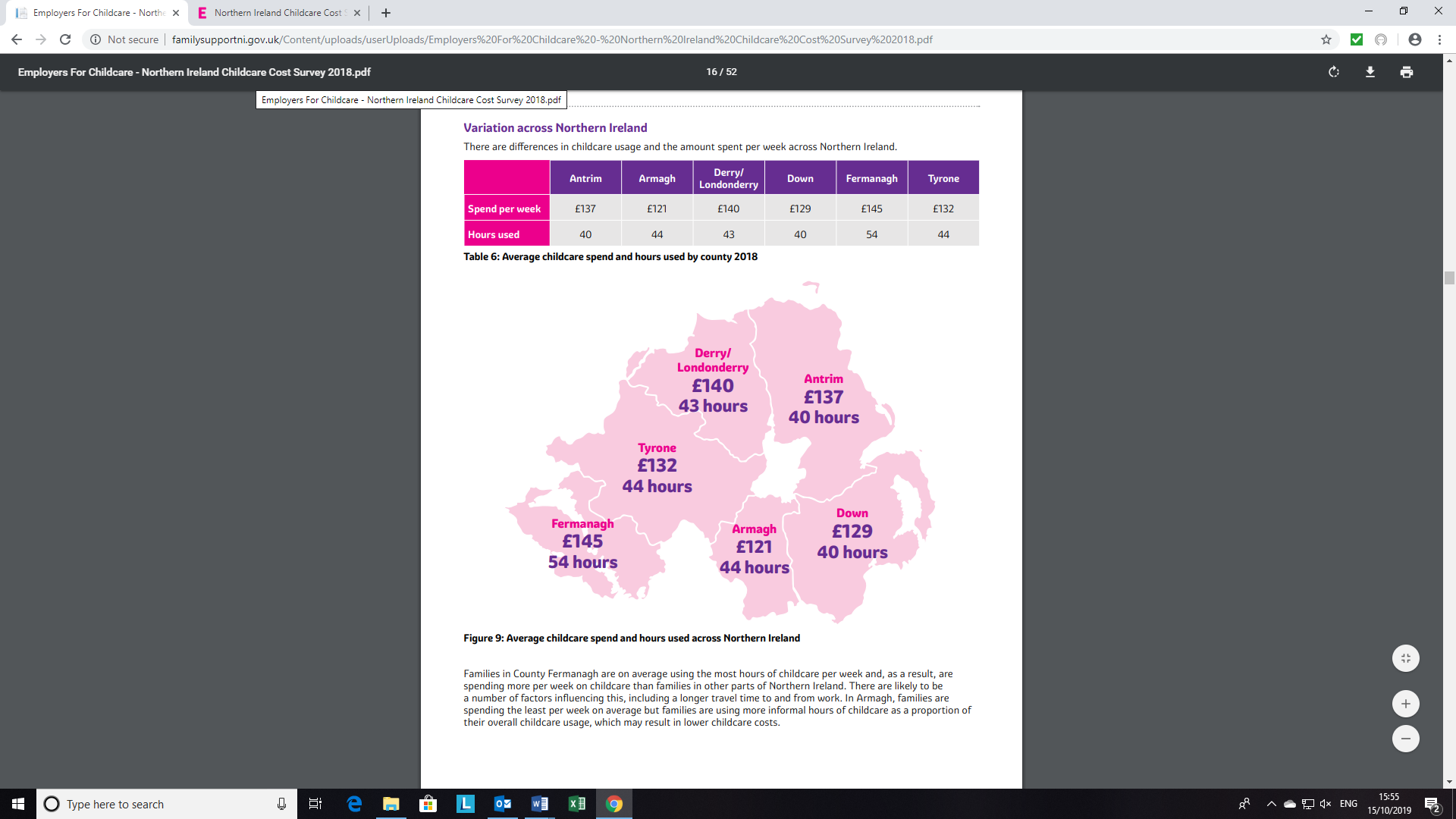 Average Childcare hours used in Northern Ireland (Source: Employers for Childcare, 2017)
Radical childcare strategy needed for the district – Role for community planning?
Early Years and Early Intervention
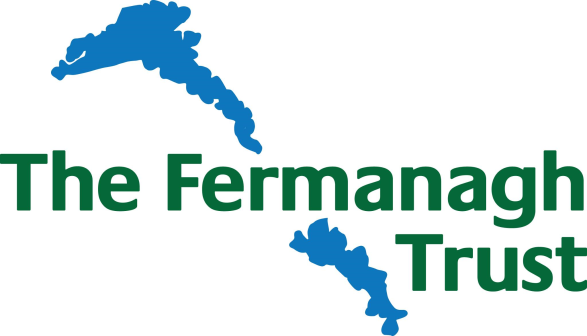 Breaking intergenerational cycle of poverty requires recognition and an urgent shift in policy and actions by Government organisations
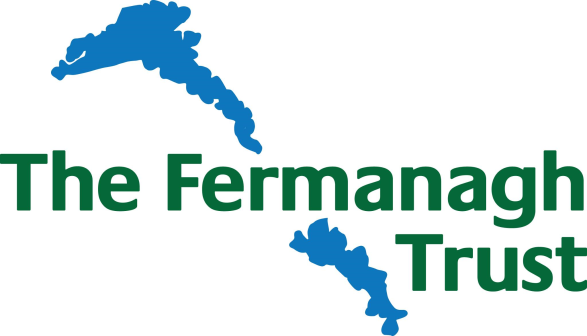 Poverty of Aspiration
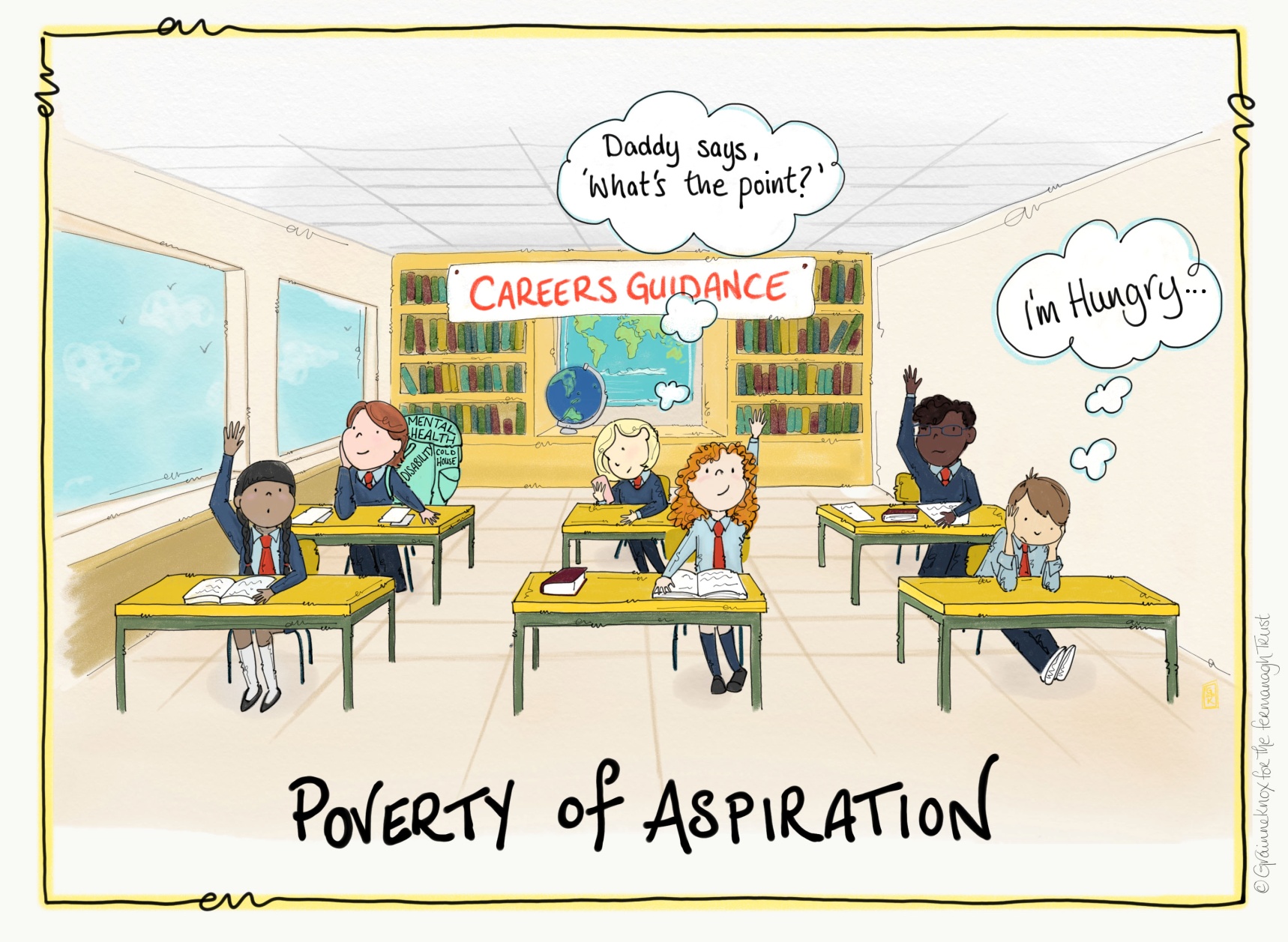 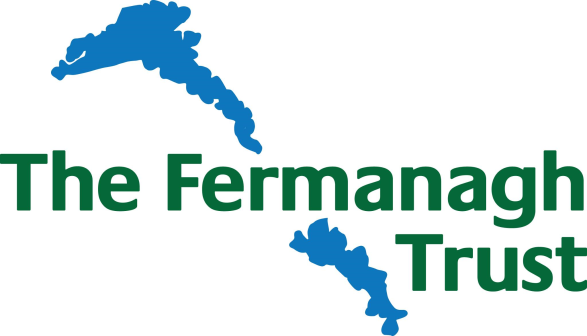 Poverty of Aspiration
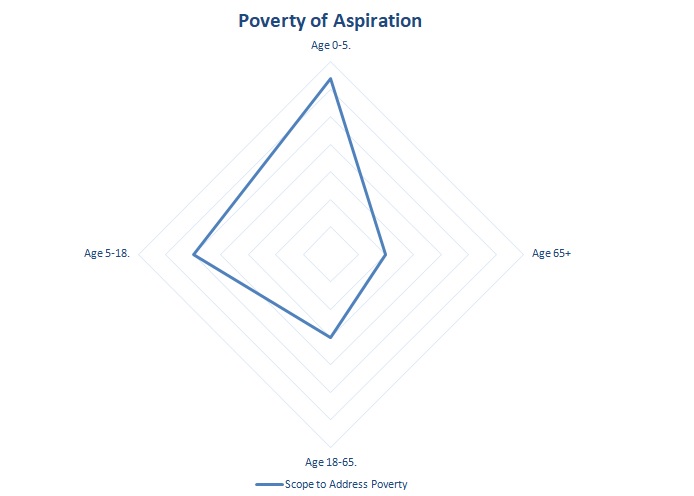 “Families need to be nurtured and grown and given some sort of goals for themselves.”
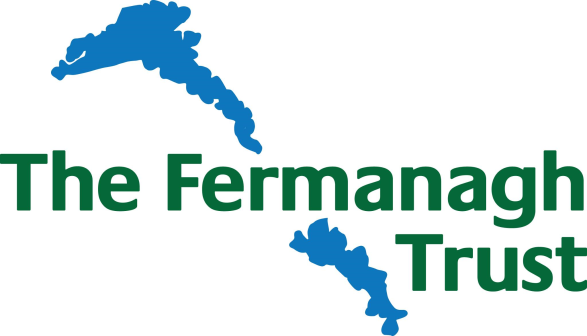 Poverty of Aspiration
Community development renewal
Top down and bottom up
Long term programmes aimed at under 5s and parents
“There are opportunities and there are parents who push their children to take up opportunities.”
“Inequality passes from generation to generation. Parents set the family norm.”
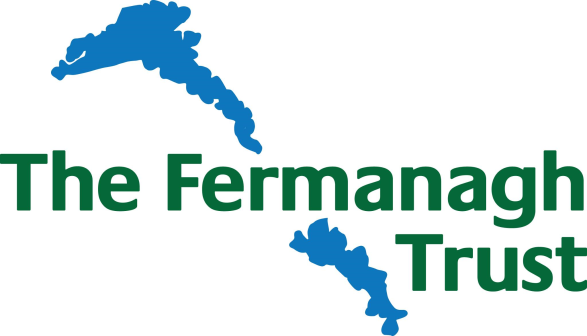 Build an inclusive local economy – Preparing people for life and work


Joined up – sustained links between employers and young people, parents, career advisors

Preparing our young people for local employment

Returning to work – long term strategic community education provision
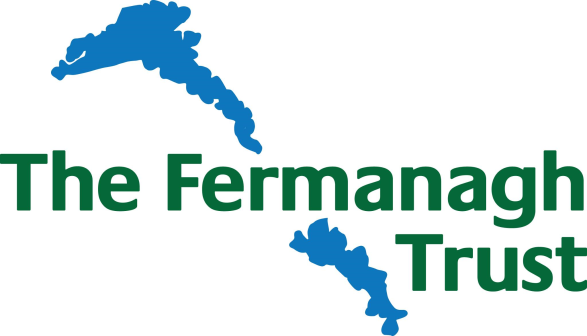 Access
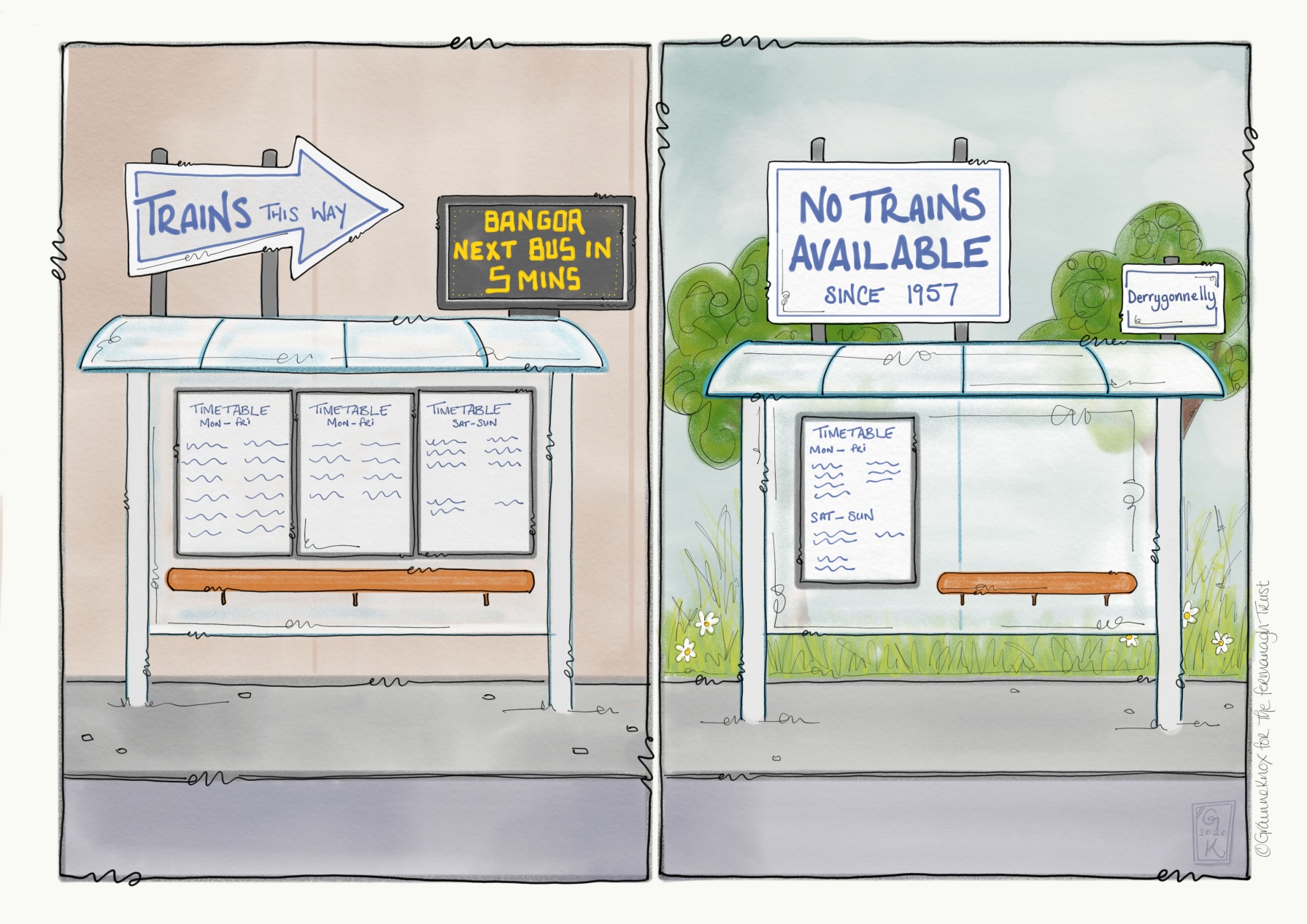 “Access to services, any service, is not easy for rural people.”
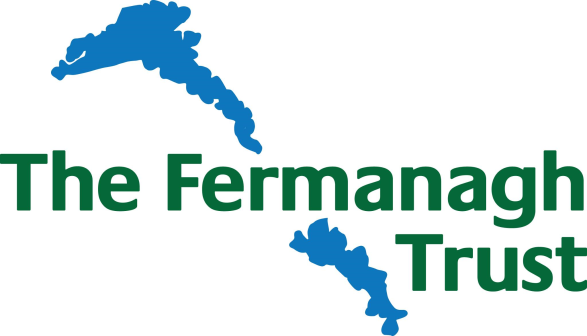 “Lessons to get your driving test are too dear for ordinary people to afford.”
We need to do much more

Driving test – ‘Preparing for work’

Community transport – augment current community transport services with scheduled services akin to the Section 19 & 20 permits in GB

Access in and access out – Broadband, Transport, Education, Services
Social Security
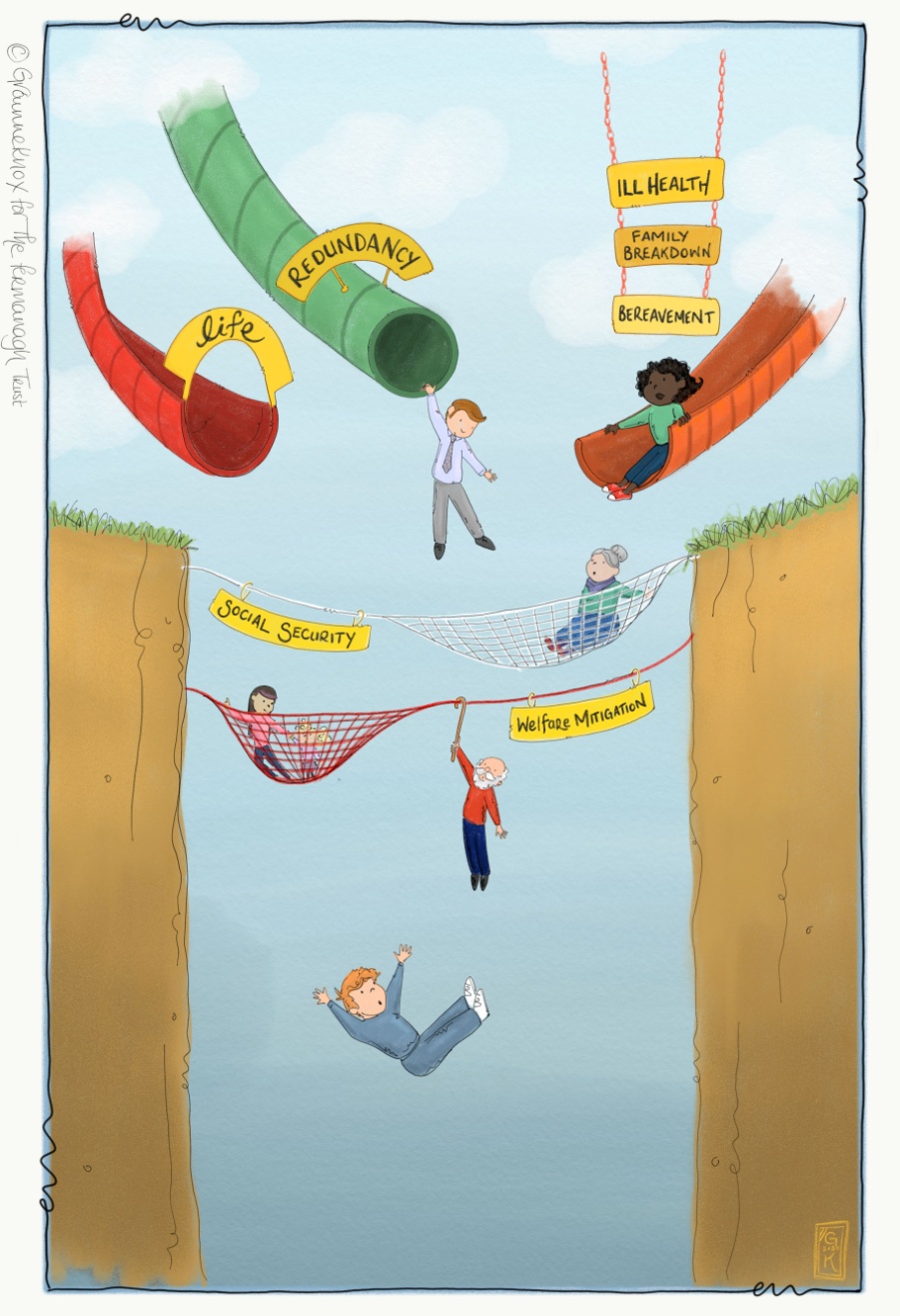 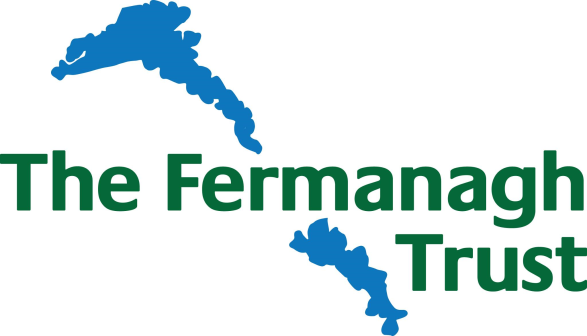 What can we do locally? Enhanced investment in our welfare support services to facilitate the working poor access support and services.
“Benefits are too complicated. You need to have the internet and a computer. I don’t.”
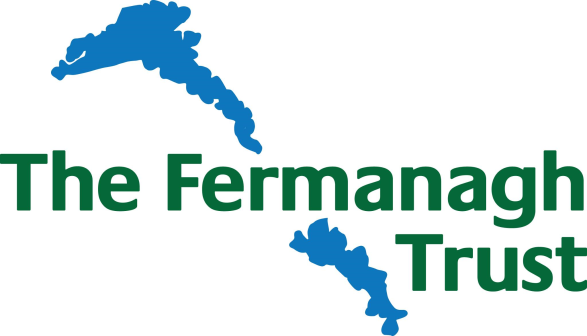 Poverty proof legislation, strategies and their implementation
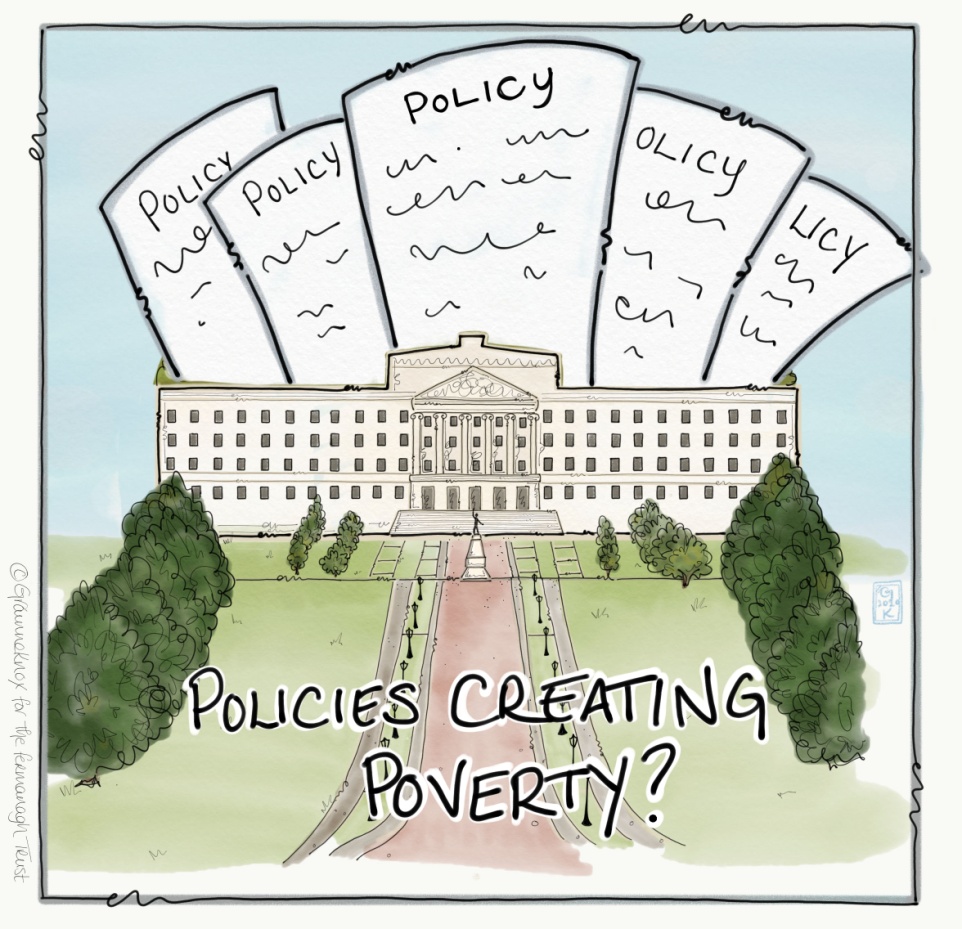 Is rural proofing legislation working?
Government should be placed under a positive duty to facilitate access to social security.
Ensuring individuals are receiving social security benefits they are entitled to.
Alleviating poverty
Civil Society organisations - Key role with limited resources
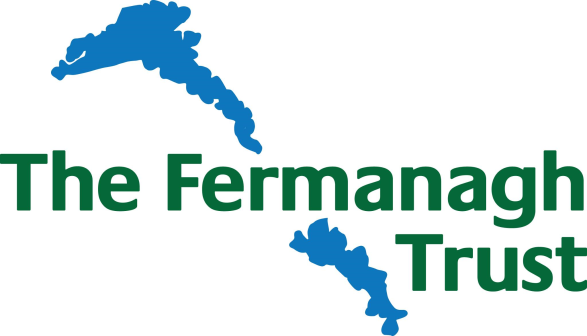 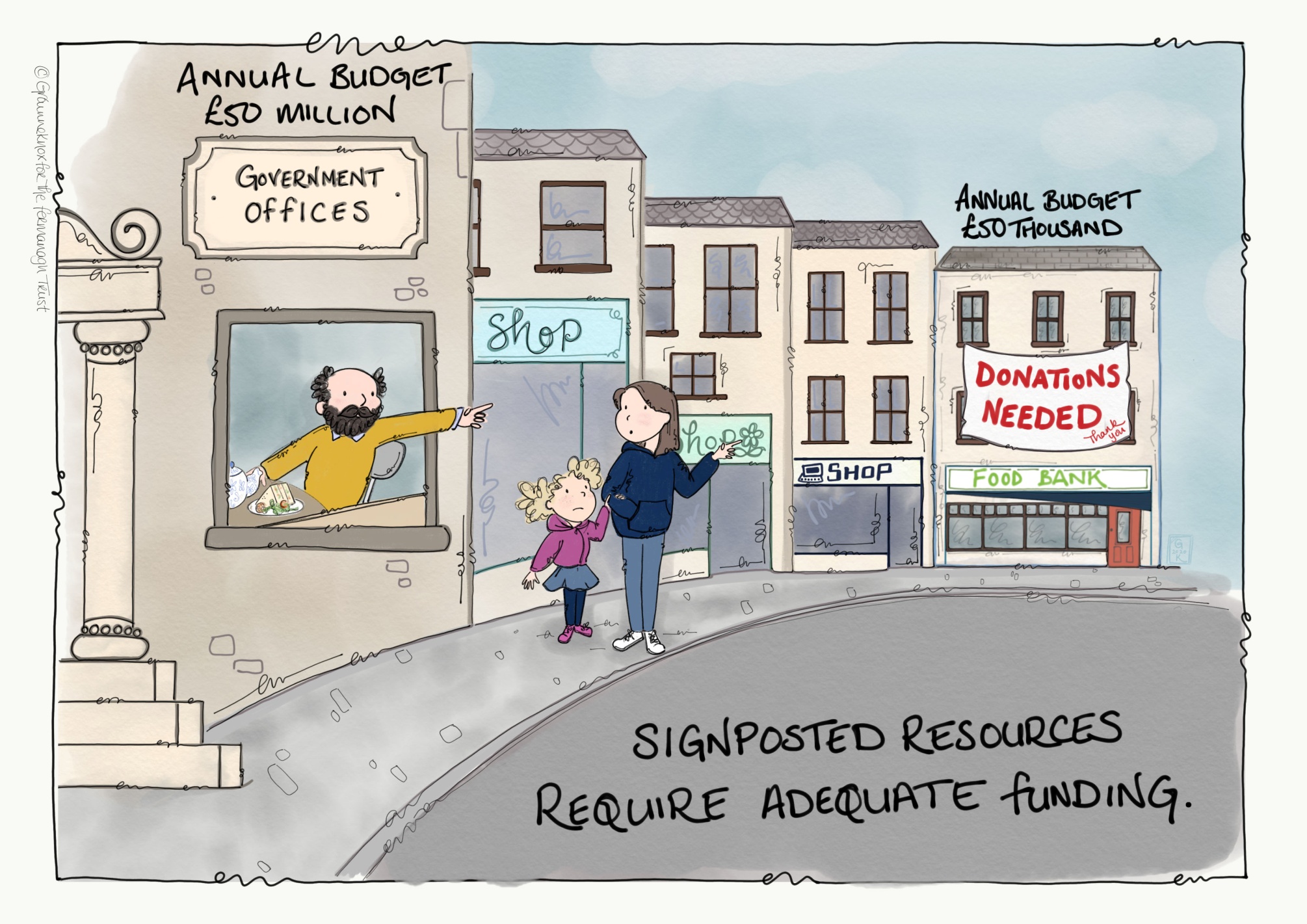 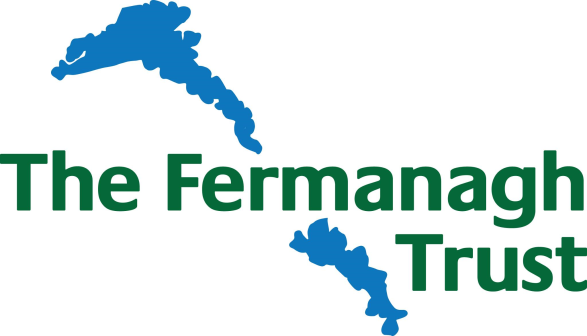 Role of civil society organisations


Civil society organisations to focus on both alleviating poverty and addressing poverty
Develop community assets and effective supports – great examples exist but need more
Establish a Poverty Fairness Commission
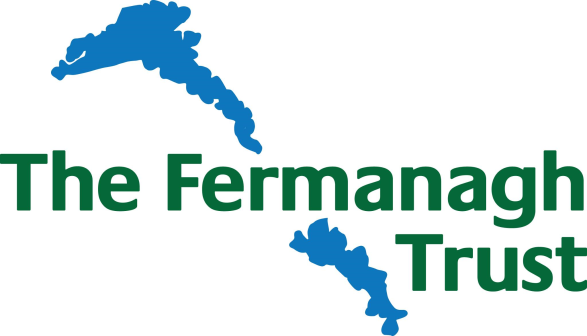 Closing comments
Co-design, co-production and delivery on medium – long term solutions
“The reality is we as a society are failing. We put a man on the moon 50 years ago yet in 2020 people are dying too young because of poverty.”
Closing comments
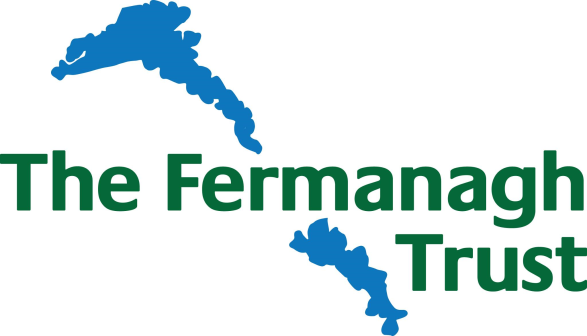 “Education, hope and support are the key.”
Community planning

NI Executive – Anti poverty strategy and wider Programme for Government

Listen and act

Thanks
“Listen and those who feel ignored will re-engage passionately.”
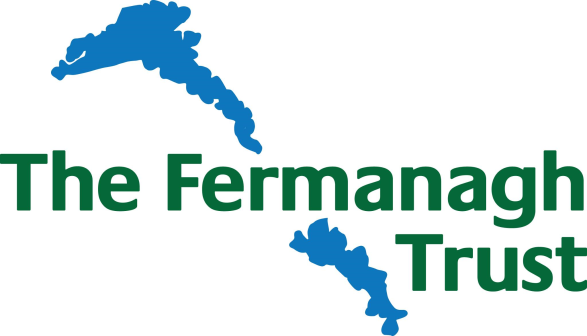 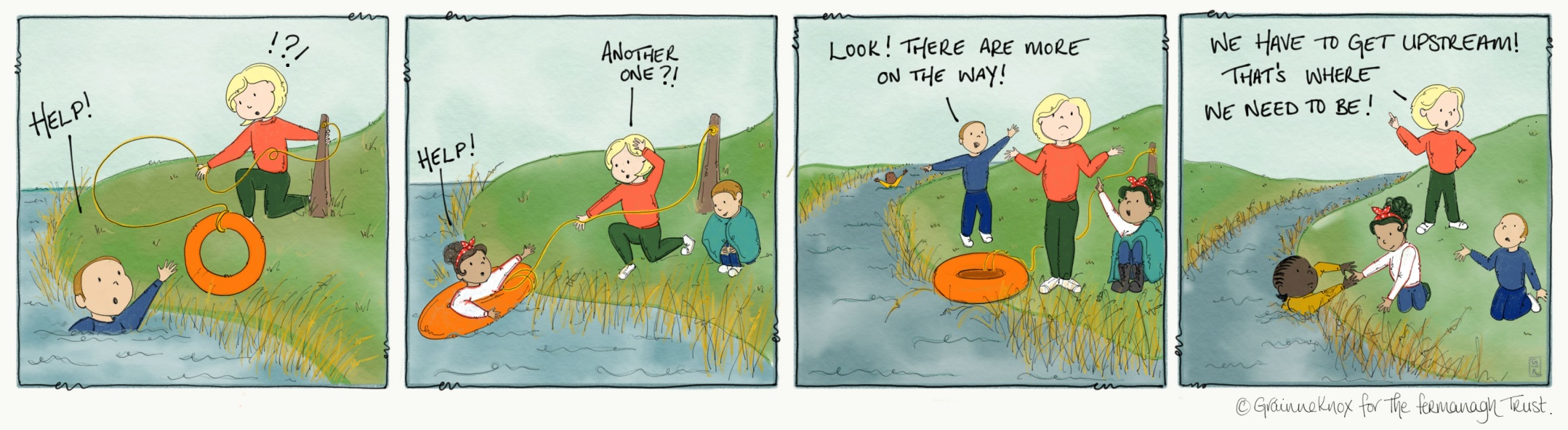 Let’s get upstream!